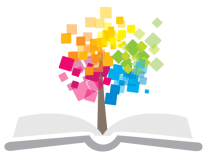 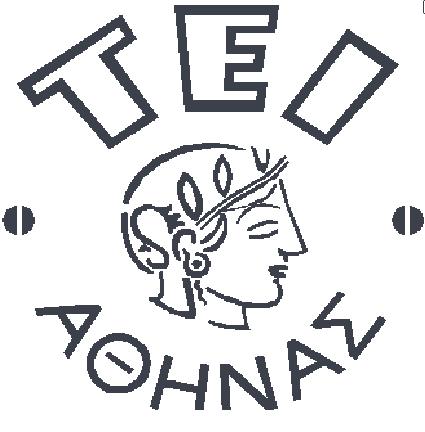 Ανοικτά Ακαδημαϊκά Μαθήματα στο ΤΕΙ Αθήνας
Αιματολογία ΙΙΙ (Θ)
Ενότητα 3: Μυελοϋπερπλαστικά νοσήματα (β΄μέρος)
Αναστάσιος Κριεμπάρδης
Τμήμα Ιατρικών εργαστηρίων
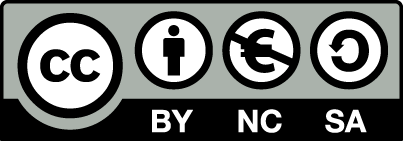 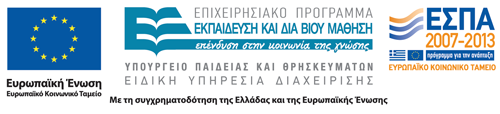 Διαταραχές ΗωσινοφίλωνΥπερηωσινοφιλικό σύνδρομοΧρόνια Ηωσινοφιλική Λευχαιμία
1
Στοιχεία κλειδιά
Ηωσινοφιλία >0.5x109/L.
Ευρύ διαφοροδιαγνωστικό φάσμα.
Κίνδυνος επιπλοκών.
Προσβολή συστημάτων.
Ανεύρεση FIP1L1-PDGFRα 50%.
2
Αίτια ηωσινοφιλίας
Περιφερική και ιστική.
Μη αιματολογικά νοσήματα.
Λοιμώδη.
Αλλεργικά.
Παρασιτικά.
Δερματικά.
3
Διερεύνηση
Αποκλεισμός της δευτεροπαθούς.
Γενική αίματος, ΤΚΕ.
Βιοχημικός έλεγχος.
Β12.
IgE.
ΗΙV.
Αξονική τομογραφία θώρακα και κοιλιάς.
Δοκιμασίες αναπνοής.
ΗΚΓ καρδιάς.
Παρασιτολογική κοπράνων (3 φορές).
ΑΝΑ, anti-DNA, ρευματοειδής παράγοντας.
Ορολογικές αντιδράσεις .
Παρασιτολογική δωδεκαδακτυλικού υγρού.
Μυελόγραμμα.
4
Υπερηωσινοφιλικό σύνδρομοΧρόνια Ηωσινοφιλική Λευχαιμία
5
Ορισμός
Υπερηωσινοφιλικό σύνδρομο.
Ετερογενή ομάδα νοσημάτων.
ΧΗΛ μυελοϋπερπλαστικό.
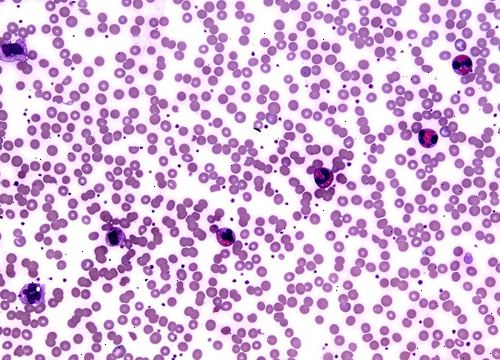 6
Επιδημιολογία
Άγνωστη η αιτία.
Σπάνια νοσήματα.
30-40 ετών.
9:1 άντρες προς γυναίκες.
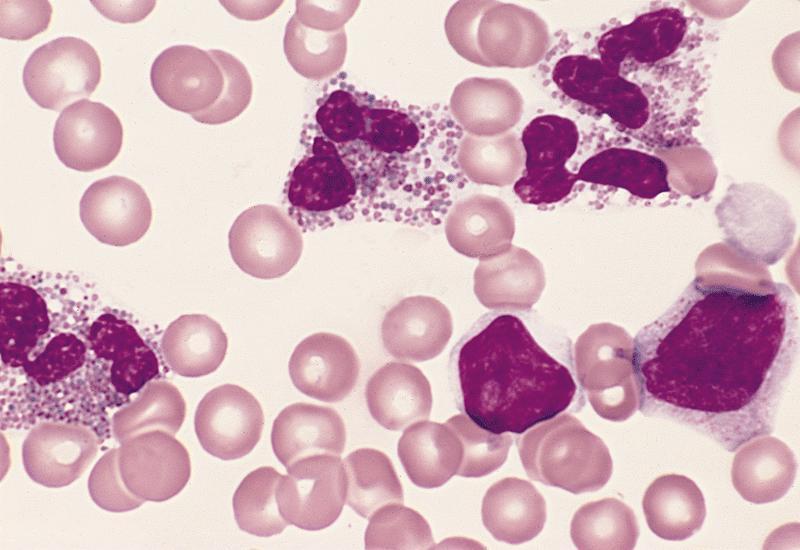 7
Κύρια διαγνωστικά κριτήρια
Ευρήματα από ΑΝΣ (αλλεργική ρινίτιδα).
Δύσπνοια, βρογχόσπασμος (άσθμα).
Δερματικές βλάβες (ψωρίαση).
Ευρήματα ΓΕΣ (νόσοι εντέρου).
Ταξίδι σε τροπική περιοχή (παράσιτα).
Λεμφαδενοπάθεια (λεμφώματα).
8
Αλγόριθμος
Κριτήρια απαραίτητα
Ηωσινοφιλία.
Αύξηση ηωσινοφίλων μυελού.
Βλάστες αίματος/μυελού <20%.
Βλάβες οργάνων.
Αποκλεισμός 
Αλλεργία, λοιμώξεις
ΧΜΛ
ΟΜΛ
μυελοδυσπλαστικά
Βλάστες αίματος >2% ή/και βλάστες μυελού 5-19%
ΝΑΙ
ΟΧΙ
ΧΗΛ
ΥΣ
9
Κλινικά ευρήματα
Τυχαία από τη γενική αίματος.
Καρδιά.
Ίνωση με περιοριστική μυοκαρδιοπάθεια.
Νευρολογικές εκδηλώσεις.
Δερματολογικές εκδηλώσεις.
Προσβολή ΑΝΣ.
Πεπτικό σύστημα.
Σπληνομεγαλία.
10
Εργαστηριακά ευρήματα 1/2
Γενική αίματος και επίχρισμα 
Ηωσινοφιλία και λευκοκυττάρωση.
Άωρες μορφές ηωσινοφίλων.
Κοκκιώδη σειρά προς τα αριστερά.
Αναιμία.
Θρομβοπενία.
Βλάστες >2%.
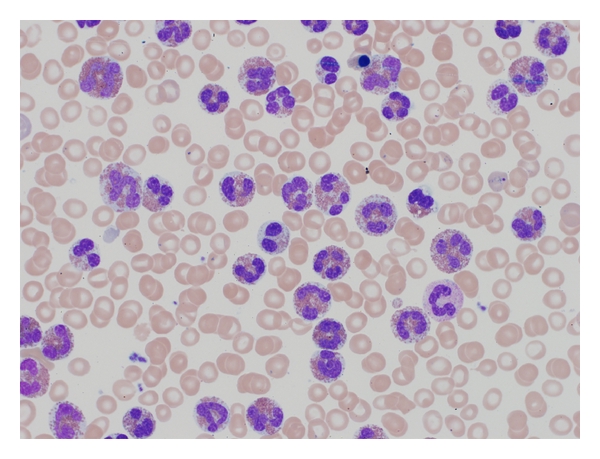 11
Εργαστηριακά ευρήματα 2/2
Μυελόγραμμα 
Υπερπλασία στην κοκκιώδη σειρά.
Αύξηση ηωσινοφίλων.
Ποσοστό βλαστών <20%.
Σπάνια ίνωση.
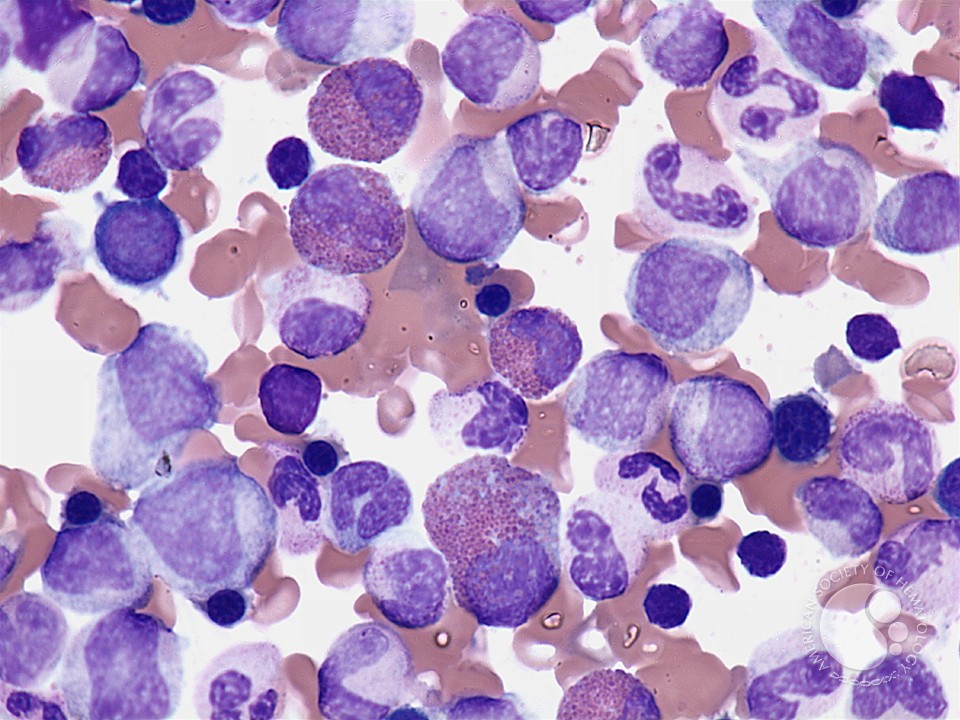 12
Χρόνια μυελογενής λευχαιμία
13
Στοιχεία κλειδιά
40-50 ετών.
Χρωμόσωμα Ph1  90-95%.
98-100% υβριδικό γονίδιο bcr-abl.
Ουδετερόφιλη λευκοκυττάρωση .
Άωρες μορφές κοκκιώδους σειράς.
Αναιμία.
Σπληνομεγαλία.
3 φάσεις (χρόνια, επιταχυνόμενη, βλαστική κρίση).
15-20% των λευχαιμιών.
14
Αιτιολογία - Παθογένεια
Άγνωστη.
Ph t(9;22) υβριδικό γονίδιο bcr-abl (ογκογονίδιο).
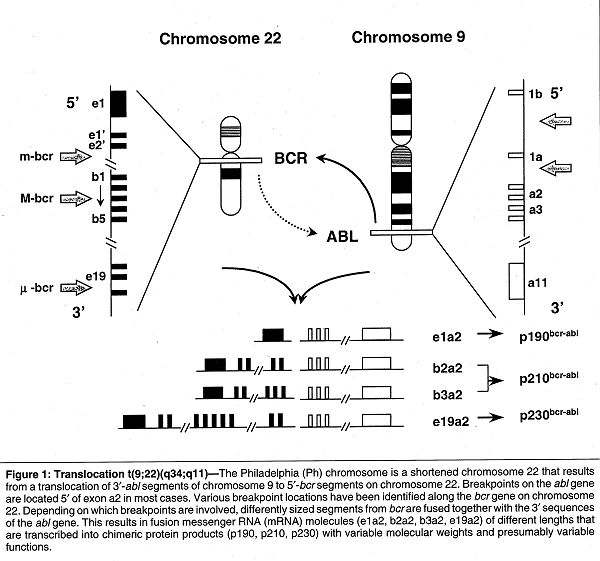 15
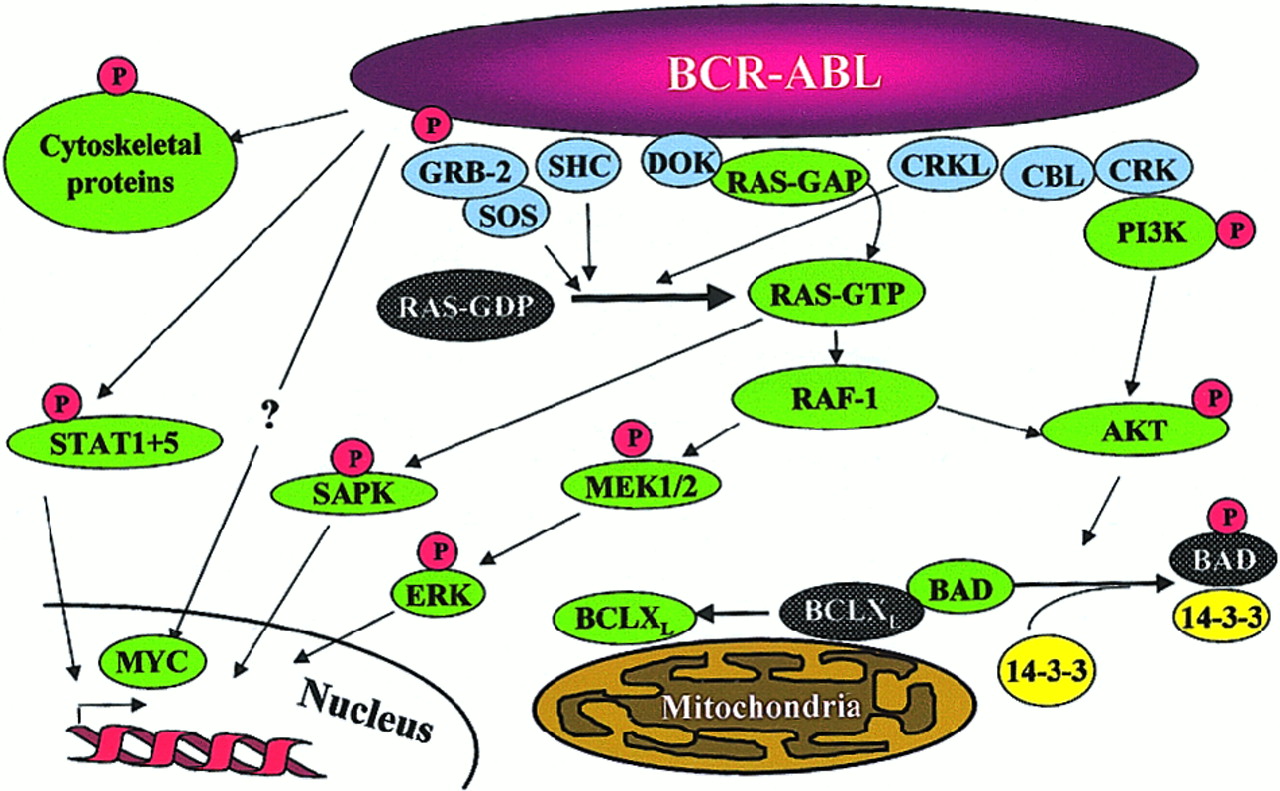 16
Ιδιότητες πρωτεΐνης p210bcr-abl
Ενεργοποίηση οδών μεταβίβασης ενδοκυττάριου σήματος.
Απορρύθμιση κυτταρικού κύκλου.
Δράση στην bcl-2.
Αναστολή απόπτωσης.
Αναστολή προσκόλλησης κυττάρων στο στρώμα του μυελού.
Βλάστες στο αίμα.
17
Κλινικά ευρήματα
Τυχαία λόγω λευκοκυττάρωσης.
Αδυναμία, καταβολή, απώλεια βάρους.
Εφιδρώσεις.
Σπληνομεγαλία.
Ηπατομεγαλία.
Αιμορραγική διάθεση.
Πυρετός.
18
Επιταχυνόμενη φάση
Βλαστική κρίση.
Οστικά άλγη.
Σπληνομεγαλία επιταχυνόμενη.
Λεμφαδενοπάθεια.
19
Εργαστηριακά ευρήματα 1/6
Γενική αίματος και επίχρισμα (χρόνια φάση)
Ουδετεροφιλική λευκοκυττάρωση.
Όλες οι άωρες προβαθμίδες της κοκκιώδους σειράς.
WBCs 25.000-100.000 / μl.
Παρουσία μυελοκυττάρων.
Κοκκιώδης σειρά του μυελού στο αίμα.
Αναιμία.
Θρομβοκυττάρωση ή PLTs ΦΤ.
20
Εργαστηριακά ευρήματα 2/6
Γενική αίματος και επίχρισμα (επιταχυνόμενη  φάση)
Αύξηση βλαστών.
Παρουσία προμυελοκυττάρων.
Βλάστες στο αίμα >20%.
Θρομβοκυττάρωση επίπονη.
Εξωμυελική βλαστική εκτροπή.
21
Εργαστηριακά ευρήματα 3/6
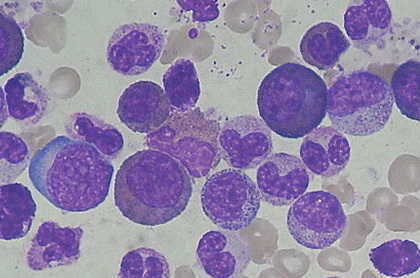 22
Εργαστηριακά ευρήματα 4/6
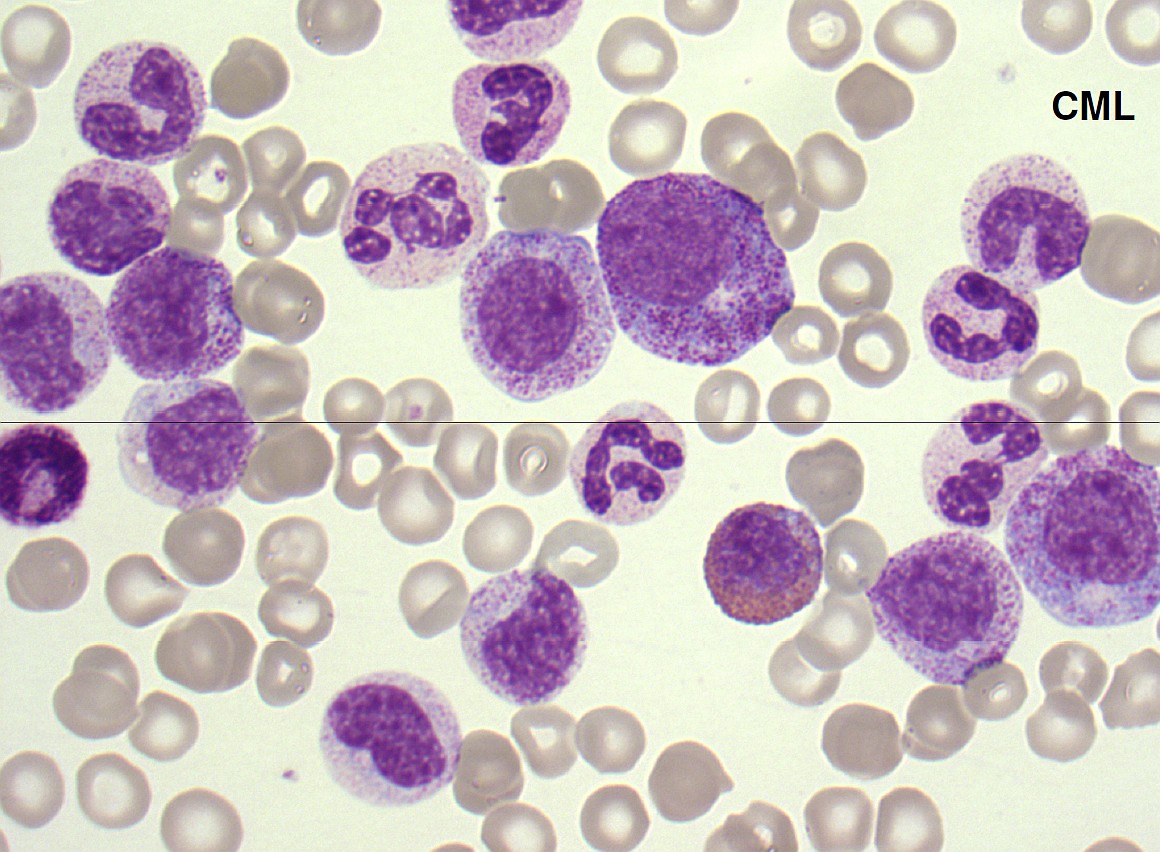 23
Εργαστηριακά ευρήματα 5/6
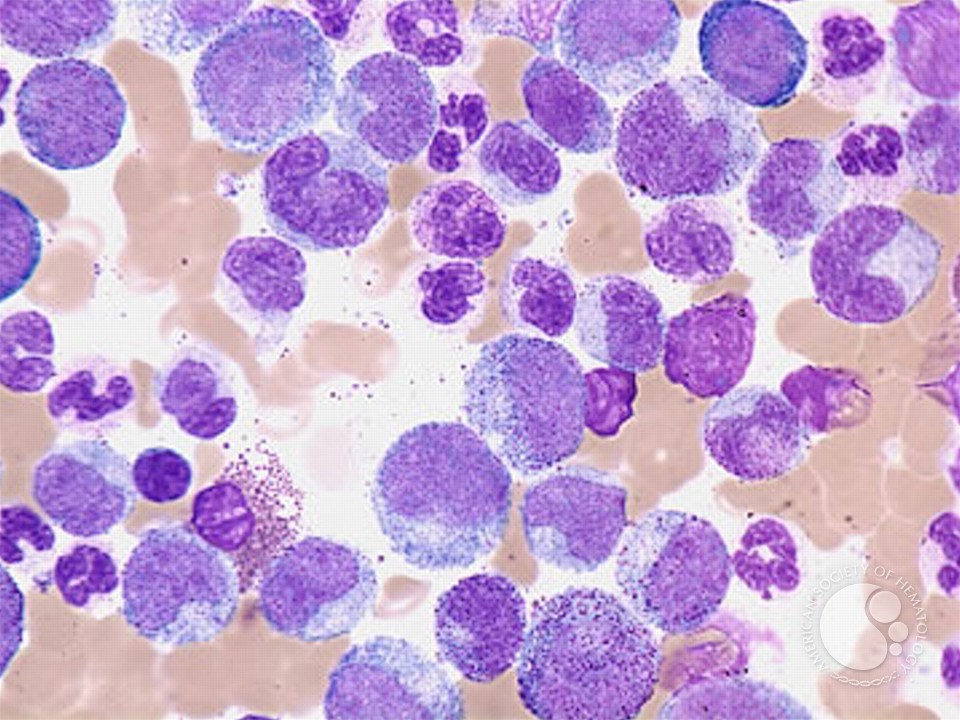 24
Εργαστηριακά ευρήματα 6/6
Μυελόγραμμα 
Ανάλογα με το αίμα.
Υπερκυτταρικός μυελός.
Μυελοκύτταρα.
Μεγακαρυωκύτταρα αυξημένα.
Ερυθροκύτταρα μειωμένα ή ΦΤ.
Γαλάζια (see blue) ιστιοκύτταρα.
Ίνωση σημαίνει κακή πρόγνωση.
25
Sea blue histiocytes
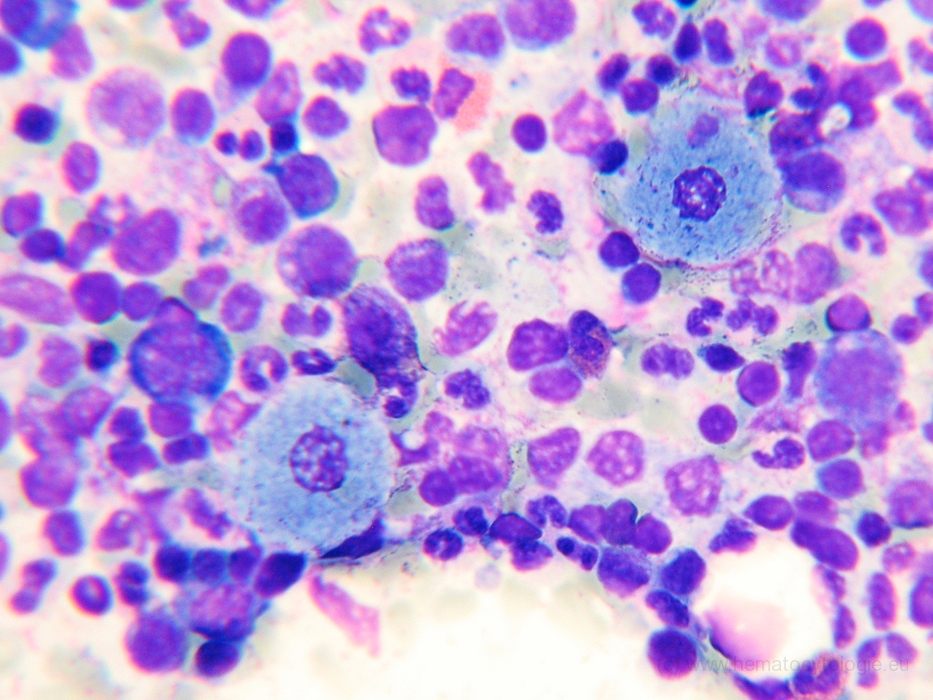 26
Διαφορική διάγνωση
Στην ΧΙΜ (μυελοΐνωση) παρατηρούνται ερυθροβλάστες και δακρυοκύτταρα.
Ανεύρεση Ph.
Προσοχή σε ΧΜΛ με Ph-.
Προσοχή σε μυελομονοκυτταρική λευχαιμία.
27
Θεραπεία
Υδροξυουρία.
INFa.
Αλλογενής μεταμόσχευση CD34+.
Αλλογενής μεταμόσχευση μυελού.
28
Σπάνια μυελοϋπερπλαστικά σύνδρομα
29
Χρόνια ουδετεροφιλική λευχαιμία
Σπανιότατη.
Υπερήλικα άτομα.
Σπληνομεγαλία με ή χωρίς ηπατομεγαλία.
Ουρική αρθρίτιδα.
Κνησμός.
Υπερπλασία κοκκιώδους σειράς.
Η μεταλλαγή Ph διαφοροδιάγνωση από ΧΜΛ.
Βραδεία εξέλιξη αλλά μετατροπή σε ΟΛ.
30
Τέλος Ενότητας
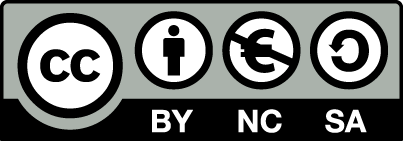 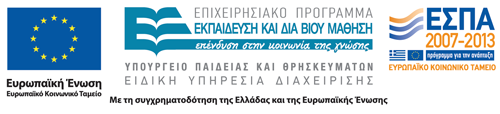 Σημειώματα
Σημείωμα Αναφοράς
Copyright Τεχνολογικό Εκπαιδευτικό Ίδρυμα Αθήνας, Αναστάσιος Κριεμπάρδης 2014. Αναστάσιος Κριεμπάρδης. «Αιματολογία ΙΙΙ (Θ). Ενότητα 3: Μυελοϋπερπλαστικά νοσήματα (β΄μέρος)». Έκδοση: 1.0. Αθήνα 2014. Διαθέσιμο από τη δικτυακή διεύθυνση: ocp.teiath.gr.
Σημείωμα Αδειοδότησης
Το παρόν υλικό διατίθεται με τους όρους της άδειας χρήσης Creative Commons Αναφορά, Μη Εμπορική Χρήση Παρόμοια Διανομή 4.0 [1] ή μεταγενέστερη, Διεθνής Έκδοση.   Εξαιρούνται τα αυτοτελή έργα τρίτων π.χ. φωτογραφίες, διαγράμματα κ.λ.π., τα οποία εμπεριέχονται σε αυτό. Οι όροι χρήσης των έργων τρίτων επεξηγούνται στη διαφάνεια  «Επεξήγηση όρων χρήσης έργων τρίτων». 
Τα έργα για τα οποία έχει ζητηθεί άδεια  αναφέρονται στο «Σημείωμα  Χρήσης Έργων Τρίτων».
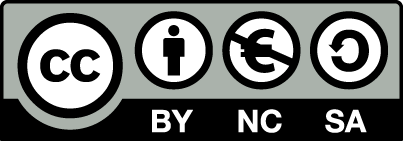 [1] http://creativecommons.org/licenses/by-nc-sa/4.0/ 
Ως Μη Εμπορική ορίζεται η χρήση:
που δεν περιλαμβάνει άμεσο ή έμμεσο οικονομικό όφελος από την χρήση του έργου, για το διανομέα του έργου και αδειοδόχο
που δεν περιλαμβάνει οικονομική συναλλαγή ως προϋπόθεση για τη χρήση ή πρόσβαση στο έργο
που δεν προσπορίζει στο διανομέα του έργου και αδειοδόχο έμμεσο οικονομικό όφελος (π.χ. διαφημίσεις) από την προβολή του έργου σε διαδικτυακό τόπο
Ο δικαιούχος μπορεί να παρέχει στον αδειοδόχο ξεχωριστή άδεια να χρησιμοποιεί το έργο για εμπορική χρήση, εφόσον αυτό του ζητηθεί.
Επεξήγηση όρων χρήσης έργων τρίτων
Δεν επιτρέπεται η επαναχρησιμοποίηση του έργου, παρά μόνο εάν ζητηθεί εκ νέου άδεια από το δημιουργό.
©
διαθέσιμο με άδεια CC-BY
Επιτρέπεται η επαναχρησιμοποίηση του έργου και η δημιουργία παραγώγων αυτού με απλή αναφορά του δημιουργού.
διαθέσιμο με άδεια CC-BY-SA
Επιτρέπεται η επαναχρησιμοποίηση του έργου με αναφορά του δημιουργού, και διάθεση του έργου ή του παράγωγου αυτού με την ίδια άδεια.
διαθέσιμο με άδεια CC-BY-ND
Επιτρέπεται η επαναχρησιμοποίηση του έργου με αναφορά του δημιουργού. 
Δεν επιτρέπεται η δημιουργία παραγώγων του έργου.
διαθέσιμο με άδεια CC-BY-NC
Επιτρέπεται η επαναχρησιμοποίηση του έργου με αναφορά του δημιουργού. 
Δεν επιτρέπεται η εμπορική χρήση του έργου.
Επιτρέπεται η επαναχρησιμοποίηση του έργου με αναφορά του δημιουργού
και διάθεση του έργου ή του παράγωγου αυτού με την ίδια άδεια.
Δεν επιτρέπεται η εμπορική χρήση του έργου.
διαθέσιμο με άδεια CC-BY-NC-SA
διαθέσιμο με άδεια CC-BY-NC-ND
Επιτρέπεται η επαναχρησιμοποίηση του έργου με αναφορά του δημιουργού.
Δεν επιτρέπεται η εμπορική χρήση του έργου και η δημιουργία παραγώγων του.
διαθέσιμο με άδεια 
CC0 Public Domain
Επιτρέπεται η επαναχρησιμοποίηση του έργου, η δημιουργία παραγώγων αυτού και η εμπορική του χρήση, χωρίς αναφορά του δημιουργού.
Επιτρέπεται η επαναχρησιμοποίηση του έργου, η δημιουργία παραγώγων αυτού και η εμπορική του χρήση, χωρίς αναφορά του δημιουργού.
διαθέσιμο ως κοινό κτήμα
χωρίς σήμανση
Συνήθως δεν επιτρέπεται η επαναχρησιμοποίηση του έργου.
Διατήρηση Σημειωμάτων
Οποιαδήποτε αναπαραγωγή ή διασκευή του υλικού θα πρέπει να συμπεριλαμβάνει:
το Σημείωμα Αναφοράς
το Σημείωμα Αδειοδότησης
τη δήλωση Διατήρησης Σημειωμάτων
το Σημείωμα Χρήσης Έργων Τρίτων (εφόσον υπάρχει)
μαζί με τους συνοδευόμενους υπερσυνδέσμους.
Χρηματοδότηση
Το παρόν εκπαιδευτικό υλικό έχει αναπτυχθεί στo πλαίσιo του εκπαιδευτικού έργου του διδάσκοντα.
Το έργο «Ανοικτά Ακαδημαϊκά Μαθήματα στο ΤΕΙ Αθηνών» έχει χρηματοδοτήσει μόνο την αναδιαμόρφωση του εκπαιδευτικού υλικού. 
Το έργο υλοποιείται στο πλαίσιο του Επιχειρησιακού Προγράμματος «Εκπαίδευση και Δια Βίου Μάθηση» και συγχρηματοδοτείται από την Ευρωπαϊκή Ένωση (Ευρωπαϊκό Κοινωνικό Ταμείο) και από εθνικούς πόρους.
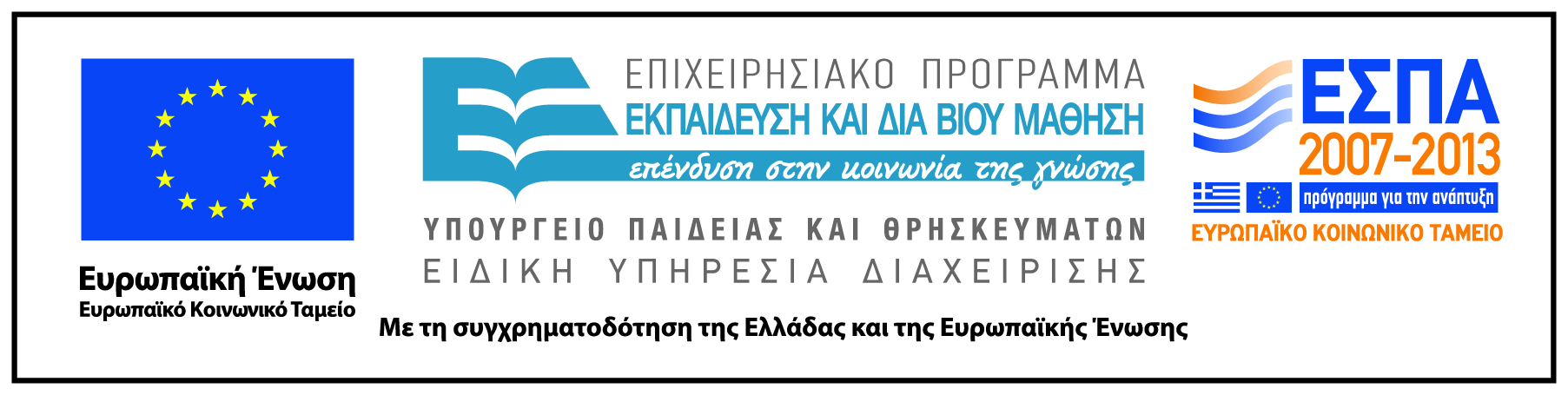